Restorative family services: promoting more democratic practice, improving organisational culture, and reducing family conflict
Annie Williams
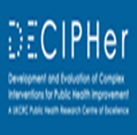 [Speaker Notes: Important title which makes it clear that WG’s intention is to listen carefully to LACYP in order to gain a holistic view of their educational experiences, to inform how best to support and improve that provision for LACYP.

The diverse and innovative range of outputs form that project are a real testament to the work of not only CASCADE but very much their project partners.]
Aims of the workshop
Introduce the key concept, principles and processes within Restorative Approach
Discuss ways in which RA can be applied to family services
Consider some of the key concepts & tools used when applying RA in family practice
Look at the impact of training in RA on practice culture, delivery and receipt
Compare the effect of delivering family services with and without RA on practitioner/family interactions and  family dynamics
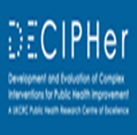 [Speaker Notes: Barriers to engagement - practical barriers such as service accessibility and access to child care; social factors as exemplified by being part of an ethnic minority or experiencing persistent poverty; and stigma, especially that associated with service use and previous negative experiences. 

Factors that can increase service engagement have also been identified. These include good communication, forming positive relationships with families (Munro 2011; Scott 2013); gaining good understanding of family situations, using strengths-based approaches, providing practical help, and using persistent assertive approaches (Department for Communities and Local Government 2012; Welsh Government 2011)]
Overview
Introduction to Restorative Approach and its key concepts
Case study: Restorative Approach in family practice
Workshop: Using the Social Discipline Window to reflect on practice
                        The Gingerbread man: doing ‘to,’  ‘with’, ’for’, ‘not’ with families  
Training practitioners in RA – evaluation of  the 'Restorative Approach Family Engagement Project’ (RAFEP)
Refocusing family services: family service provision with & without RA
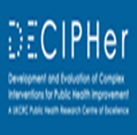 [Speaker Notes: To formal resolutions that include restorative circles, mediation or full restorative conferences as needed and chosen]
Definition Restorative Approach
An ethos that governs everyday behaviour founded on principles such as fairness, participation, inclusion, collaboration and support that can build and strengthen communities
A process that resolves arising problems by bringing those involved together and repairing damaged relationships through mutual understanding, motivation to remedy matters, and providing support needed to remedy the issue 
Does so as far as is possible in a way acceptable to all
(Williams and Segrott, 2017)
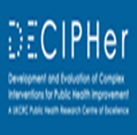 [Speaker Notes: Barriers to engagement - practical barriers such as service accessibility and access to child care; social factors as exemplified by being part of an ethnic minority or experiencing persistent poverty; and stigma, especially that associated with service use and previous negative experiences. 

Factors that can increase service engagement have also been identified. These include good communication, forming positive relationships with families (Munro 2011; Scott 2013); gaining good understanding of family situations, using strengths-based approaches, providing practical help, and using persistent assertive approaches (Department for Communities and Local Government 2012; Welsh Government 2011)]
Introduction to Restorative Approach
Draws on restorative theory and Restorative Justice which seek to repair harms by building relationships rather than penalising
Restorative Approach extends principles beyond crime/harm and applies them to ‘everyday’ environments and problems
RA now being used in family services
But evidence base on processes, implementation and outcomes limited
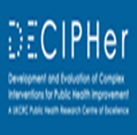 [Speaker Notes: Barriers to engagement - practical barriers such as service accessibility and access to child care; social factors as exemplified by being part of an ethnic minority or experiencing persistent poverty; and stigma, especially that associated with service use and previous negative experiences. 

Factors that can increase service engagement have also been identified. These include good communication, forming positive relationships with families (Munro 2011; Scott 2013); gaining good understanding of family situations, using strengths-based approaches, providing practical help, and using persistent assertive approaches (Department for Communities and Local Government 2012; Welsh Government 2011)]
Underlying theory and constructs
RA comprises a ‘restorative continuum’ (Costello, et al. 2010)
Restorative values and skills applied to everyday, ongoing interactions
And used more reactively to address problems or conflicts when they arise
Engaging with others to help build positive relationships
Costello, et al. (2010) conceptualise RA using the Social Discipline Window (quadrants combining differing levels of control and support)
RA combines high levels of control (expectations, social norms) and high levels of support (encouragement, valuing of individuals)
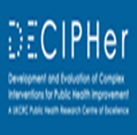 [Speaker Notes: Barriers to engagement - practical barriers such as service accessibility and access to child care; social factors as exemplified by being part of an ethnic minority or experiencing persistent poverty; and stigma, especially that associated with service use and previous negative experiences. 

Factors that can increase service engagement have also been identified. These include good communication, forming positive relationships with families (Munro 2011; Scott 2013); gaining good understanding of family situations, using strengths-based approaches, providing practical help, and using persistent assertive approaches (Department for Communities and Local Government 2012; Welsh Government 2011)]
Source: International Institute for Restorative Practices
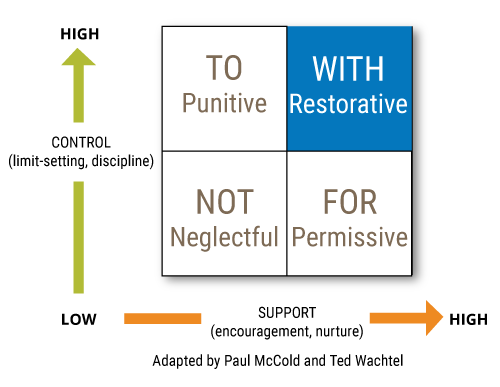 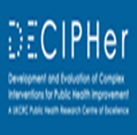 [Speaker Notes: Barriers to engagement - practical barriers such as service accessibility and access to child care; social factors as exemplified by being part of an ethnic minority or experiencing persistent poverty; and stigma, especially that associated with service use and previous negative experiences. 

Factors that can increase service engagement have also been identified. These include good communication, forming positive relationships with families (Munro 2011; Scott 2013); gaining good understanding of family situations, using strengths-based approaches, providing practical help, and using persistent assertive approaches (Department for Communities and Local Government 2012; Welsh Government 2011)]
Restorative questions
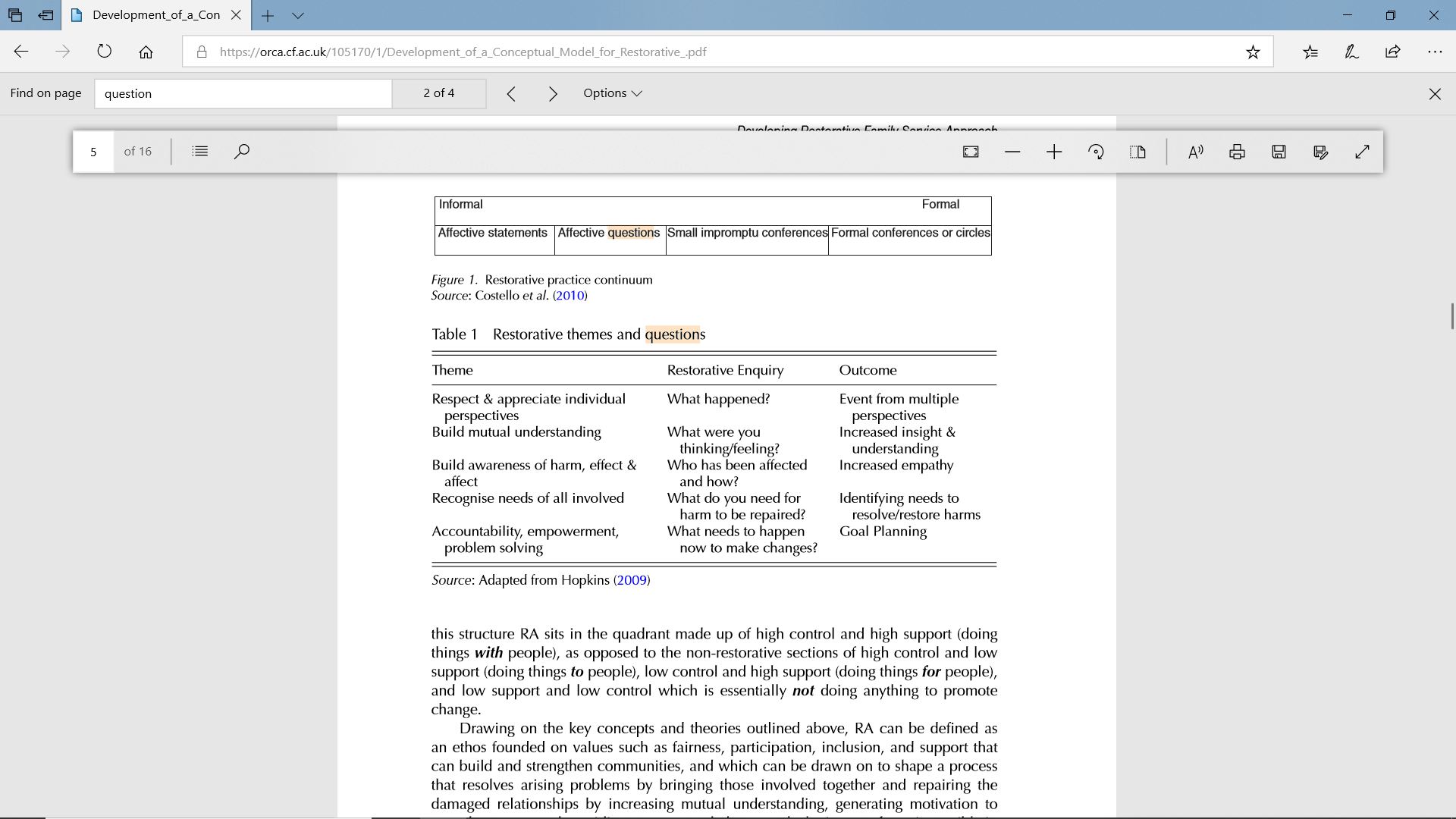 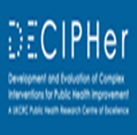 [Speaker Notes: Barriers to engagement - practical barriers such as service accessibility and access to child care; social factors as exemplified by being part of an ethnic minority or experiencing persistent poverty; and stigma, especially that associated with service use and previous negative experiences. 

Factors that can increase service engagement have also been identified. These include good communication, forming positive relationships with families (Munro 2011; Scott 2013); gaining good understanding of family situations, using strengths-based approaches, providing practical help, and using persistent assertive approaches (Department for Communities and Local Government 2012; Welsh Government 2011)]
RA and family services
RA being adopted by family services
Offers a way of delivering strengths-based services and whole family approaches
A way of engaging families in service use
Encourages multi-agency working, partly through its emphasis on applying key principles in everyday, ongoing interactions
Key question: how do principles of RA translate from other settings to family services
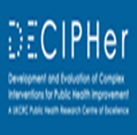 [Speaker Notes: Barriers to engagement - practical barriers such as service accessibility and access to child care; social factors as exemplified by being part of an ethnic minority or experiencing persistent poverty; and stigma, especially that associated with service use and previous negative experiences. 

Factors that can increase service engagement have also been identified. These include good communication, forming positive relationships with families (Munro 2011; Scott 2013); gaining good understanding of family situations, using strengths-based approaches, providing practical help, and using persistent assertive approaches (Department for Communities and Local Government 2012; Welsh Government 2011)]
Input
Output
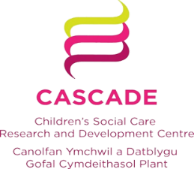 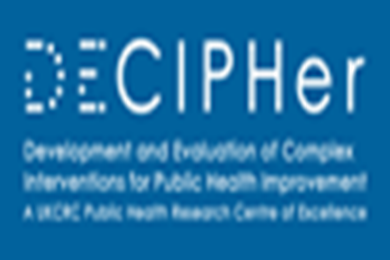 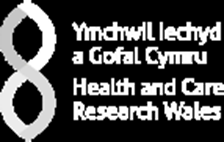 RA Workshop
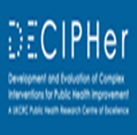 [Speaker Notes: Barriers to engagement - practical barriers such as service accessibility and access to child care; social factors as exemplified by being part of an ethnic minority or experiencing persistent poverty; and stigma, especially that associated with service use and previous negative experiences. 

Factors that can increase service engagement have also been identified. These include good communication, forming positive relationships with families (Munro 2011; Scott 2013); gaining good understanding of family situations, using strengths-based approaches, providing practical help, and using persistent assertive approaches (Department for Communities and Local Government 2012; Welsh Government 2011)]
Evaluating RAFEP: Restorative Approach Family Engagement Project
Training programme for family practitioners working in Wales. 
Developed and implemented by Tros Gynnal Plant.
RA Engagement Model- promotes active listening, empathy, collaboration & reflection on existing practice. 
3 initial days with reflective forums 3 & 6 months post training.
On-going informal support from trainers.
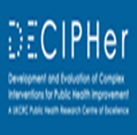 [Speaker Notes: To formal resolutions that include restorative circles, mediation or full restorative conferences as needed and chosen.

3 year project including voluntary sector family practitioners all over Wales.  We evaluated second wave of project.
All voluntary sector were offered training and they contacted back.]
Aim and Methodology
To explore changes in practitioners confidence, practitioner-family engagement and relationships, and organisational adoption of RA. 

Mixed methods longitudinal study.

1. Quantitative - Questionnaires adapted and data collected immediately before & after training, and 3 & 6 months post training.

2. Qualitative  - A few free text responses in questionnaires; three focus groups 3 months post training.
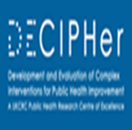 [Speaker Notes: Questionnaires measured changes in practitioner perceptions of 
       Confidence in working with families, 
       Levels of family engagement 
       Agency attitudes and practice
Focus groups explored practitioner experiences of RAFEP training; use of RAFEP practice since; associated changes in family engagement and in wider organisations



As a suitable RA questionnaire did not already exist, the research team drew on earlier associated measures developed to explore the effect of training social workers in other methods (Holden et al. 2015; Holden et al. 2002; Scourfield et al. 2012) and informed by Social Cognitive Theory (Bandura 1977; Bandura 1982) which argues that behaviours are determined by feelings of self-efficacy and confidence (Bandura 1977). Adaptation to develop measures more pertinent for this study was directed by consultation with RAFEP developers who reinforced contention (e.g. Hopkins et al., 2016) that RA effects change by improving relationships via: 
better communication
mutual empathy
increasing desire for change
identifying what needs to change and how to achieve it]
RAFEP Training and Support
Reflective Forum 1 – 
3 months post training (n=39)
Reflective Forum 2 – 
6 months post training (n=32)
RA training - 
Three days 
(n=112)
Focus Groups 
Before Reflective Forum
(n=23)
T1 
Before Training
(n=81)
T4
After Reflective Forum 
(n=37)
T2
After Training (n=100)
T3
After Reflective Forum (n=42)
Data Collection
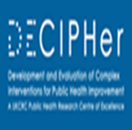 [Speaker Notes: Responded No’s.
Once - 26
Twice - 41
Three times - 28
Four Times - 17

112 individual participants for questionnaires. 260 questionnaires altogether. 
Of the 112 respondents 87 (78%) were female, 20 (22%) were male – a comparable split to gender patterning in the social care workforce (Scourfield et al. 2012). Age ranged from under 30 to over 60 years old. All participants worked within the social care sector: most in family work and support roles (40 out of 81 T1 respondents), housing (13), and domestic abuse work (8). Practitioners had varied lengths of practice experience. 17 less than two years, 15 twenty years or more. 73% of T1 respondents had received at least one other form of work-based training, most commonly Motivational Interviewing followed by Solution-focused Therapy; while 14 people had previously received training in Restorative Justice.  

Twenty-three participants took part.  Eighteen (78%) were female and 5 (22%) male.  .  Practitioners stated they worked in housing associations/support (n=10); family support (n=5); mental health services (n=3); domestic abuse support (n=2); youth work (n=2); and cancer support (n=1).  

39 participants attended 3 month forum. Only 23 in focus groups.]
Findings: Practitioners’ confidence
Table 1: Practitioner confidence scores at baseline and changes in confidence over time. * indicates p<0.05
Significant differences with respect to gender and age.
No significant differences according to length of experience or prior training.
Association between confidence gains and attendance at reflective fora.
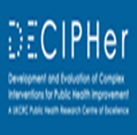 [Speaker Notes: There were significant differences with respect to gender and age. 

However, the finding that mean scores decreased from the first to the last of these aspects of confidence, raises the possibility that these four areas may represent sequential building blocks. If so, this suggests that future or subsequent training may need to reinforce or builds confidence in these areas 

Females gained confidence between T1 and T2 (gains in the region of 8.1 to 13.7 for the four aspects of practice) while males did not (small changes of between -2.1 to +2.9). Practitioners aged 30 and above tended to gain more confidence than those below the age of 30. There were no significant differences in changes in confidence according to length of practice experience or people having received previous training. Overall young male practitioners were most likely to lose confidence during training. 

Finally, there was clear evidence of an association between gains in confidence and attendance at reflective fora. Table 2 shows that, amongst cases for which data was available at T1 and T2, gains in confidence were larger for participants who attended at least one of the reflective fora than for participants who did not. The differences in change scores between the two groups were statistically significant for two aspects of practice – helping identify needs and goals, and facilitating change. Further examination of these patterns suggested that participants who attended a reflective forum tended to have had a lower level of confidence before the training than other participants but to have a similar level of confidence to others after the training.]
Findings: Practitioners’ confidence
Provide practitioners with both an ethos/structure and tools to utilise in practice. 



Allowed families to communicate better, understand what lies beneath problems, provided them with ways to problem solve and become more autonomous.  In turn, this helped increase practitioner confidence in RA.
I think it’s brought everything into perspective. You’re doing it and you’ve probably done it for years, but it lets you bring it all together with far more confidence than I had before. (P5, FG2)
Yesterday I had a bit of a ‘Oh!’. I spoke to a mum about something and she said that she had gone by herself, and I thought ‘Oh! Oh dear, umm, Oh good, yes well done. I thought I was going with you but you’ve gone by yourself.’ That was a bit of a moment there (P1, FG3).
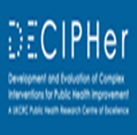 [Speaker Notes: There were significant differences with respect to gender and age. 

Females gained confidence between T1 and T2 (gains in the region of 8.1 to 13.7 for the four aspects of practice) while males did not (small changes of between -2.1 to +2.9). Practitioners aged 30 and above tended to gain more confidence than those below the age of 30. There were no significant differences in changes in confidence according to length of practice experience or people having received previous training. Overall young male practitioners were most likely to lose confidence during training. 

Finally, there was clear evidence of an association between gains in confidence and attendance at reflective fora. Table 2 shows that, amongst cases for which data was available at T1 and T2, gains in confidence were larger for participants who attended at least one of the reflective fora than for participants who did not. The differences in change scores between the two groups were statistically significant for two aspects of practice – helping identify needs and goals, and facilitating change. Further examination of these patterns suggested that participants who attended a reflective forum tended to have had a lower level of confidence before the training than other participants but to have a similar level of confidence to others after the training.]
Findings: Practitioner-family interactions
Table 2: Responses to questions about practitioner-family interactions (T3)
The majority of respondents tended to agree with all six statements. 
Patterns were similar at T4.
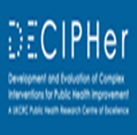 [Speaker Notes: The RAFEP process can lead to more information sharing 
Some detail can be uncomfortable for practitioners.  
Technical aspects of process can also produced a slower type of practice.
 “It takes a lot of preparation to put windows out and draw it all out and that’s quite time consuming for me, I do have time constraints” (P7, FG2).  
Time demands can cause problems within and between agencies]
Findings: Practitioner-family interactions
This lead to better but longer processes:  

The change has been that I took a step back and the young people are working more with me now which probably will make some processes longer than it would have been before but with a better outcome (P3, FG2).
RA elicited a deeper level of engagement:

We’ve always been good at engaging with families, but I think what people are talking about is the quality of the engagement, and that’s what’s actually changing (P1, FG3).
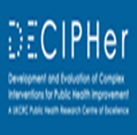 [Speaker Notes: The RAFEP process can lead to more information sharing 
Some detail can be uncomfortable for practitioners.  
Technical aspects of process can also produced a slower type of practice.
 “It takes a lot of preparation to put windows out and draw it all out and that’s quite time consuming for me, I do have time constraints” (P7, FG2).  
Time demands can cause problems within and between agencies]
Findings:  Attitudes and adoption by agencies
The majority responded in the positive half of the scale for all statements. 
Greater level of disagreement, specifically about RA changing services delivery to families, changing service culture and philosophy, and being embedded in the agency/team.
[Speaker Notes: T3 and T4 questions asked about the use and impact of RA on agencies. Patterns at T4 are shown in Table 4. Again, a majority responded in the positive half of the scale (at least slightly agreeing) for all statements. However, there was a greater level of disagreement here for some statements, specifically about RA changing services delivery to families, changing service culture and philosophy, and being embedded in the agency/team.  In addition a minority felt that RA had not yet been fully integrated into the general workings of their service.]
Findings:  Attitudes and adoption by agencies
Practitioner perceptions of service user satisfaction, decreased re-referrals and co-worker recognition of RA value.
Positive effect on intra-organisational service delivery:
It has given us a framework that we can share with the team, because we are all part-time workers and sometimes we only have a two-hour crossover with colleagues using this approach someone can pick up the file and know exactly where we are (P3, FG2).


Some co-workers interpreted increased time as family over-reliance on the worker.
Apprehension about changing from a ‘hand holding’ approach: 

We’ve got five other people, four other people that work in a completely different way and they can be quite blinkered in the way they approach their work, and they’re quite entrenched in it really. I think if you’re more open to other practices out there you can enhance the work, I’ve found that it enhances the work that you do (P5, FG3).
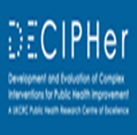 [Speaker Notes: T3 and T4 questions asked about the use and impact of RA on agencies. Patterns at T4 are shown in Table 4. Again, a majority responded in the positive half of the scale (at least slightly agreeing) for all statements. However, there was a greater level of disagreement here for some statements, specifically about RA changing services delivery to families, changing service culture and philosophy, and being embedded in the agency/team.  In addition a minority felt that RA had not yet been fully integrated into the general workings of their service.]
Future Recommendations
Training:
Consider changes to the content or delivery of the training to better meet the needs of those practitioners who reported reductions in confidence.
Consider training whole organisations. 

Research:
Evaluation to assess the long term effectiveness of RAFEP.
Explore experiences of families receiving services from RAFEP trained practitioners.
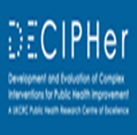 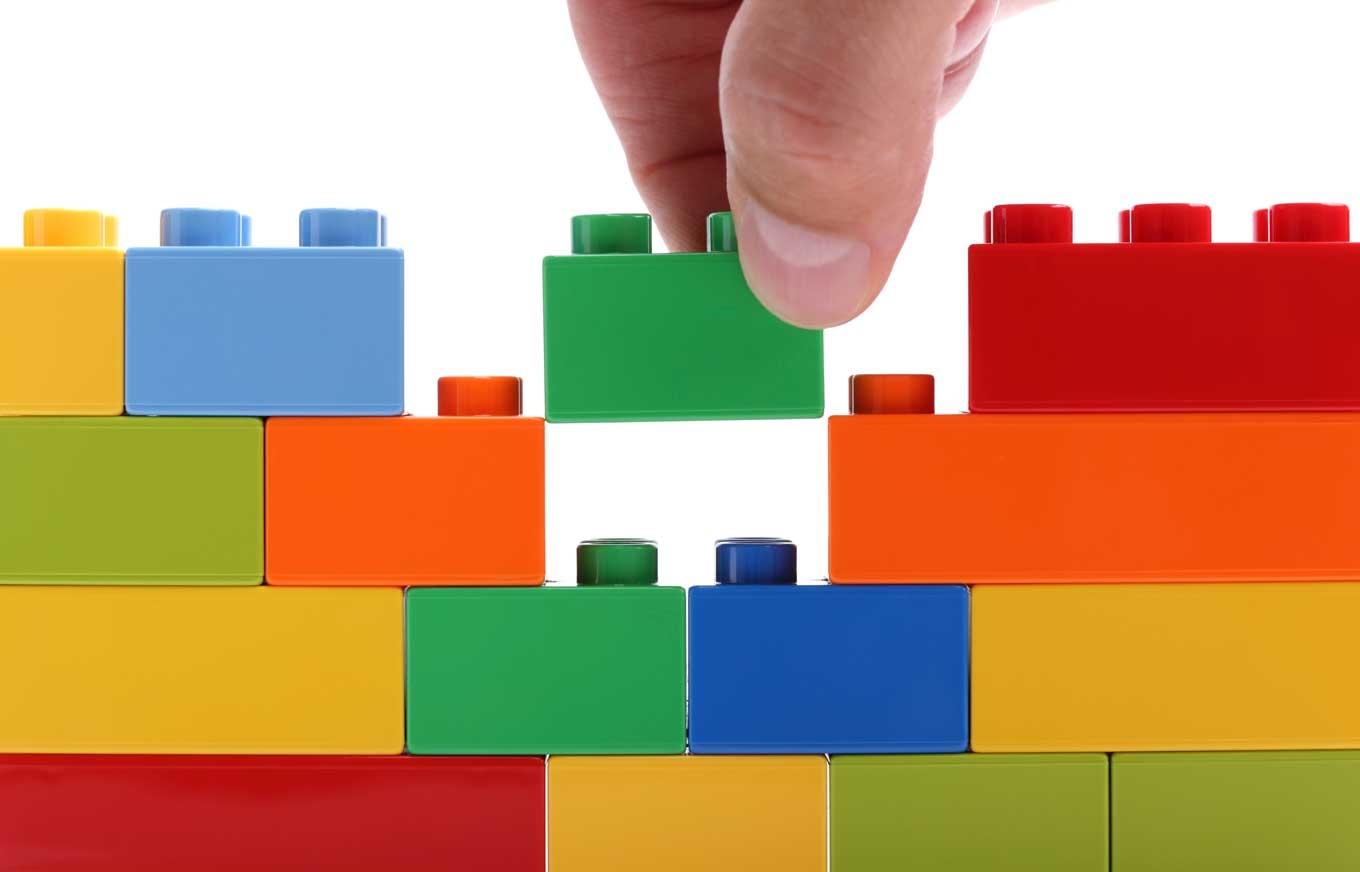 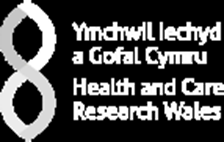 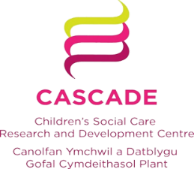 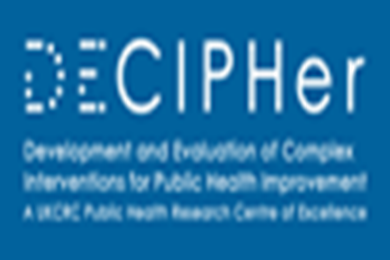 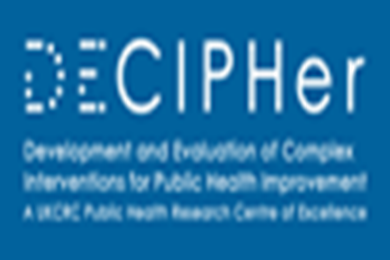 RA in family  support services
Aim Explore agency interpretation & understanding of RA To gain insight into how RA affects practice delivery  Method
Data Collection: Focus group:  TAF team & managers - 8 practitioners, a lead practitioner & team manager. 

Observations:  11 family visits (conducted by 4 experienced practitioners),
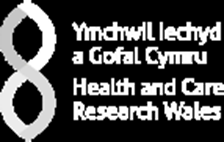 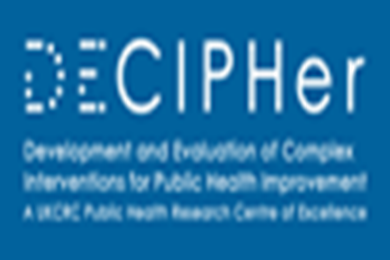 Practitioner RA Training
All practitioners had received RA training 
      
‘a bit of an eye-opener’. FGC 

‘I was kind of using restorative approach without knowing it. Allowing that person to talk and have their voice heard, trying to understand what they wanted’’ FGC
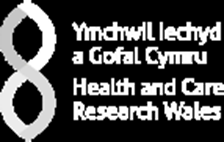 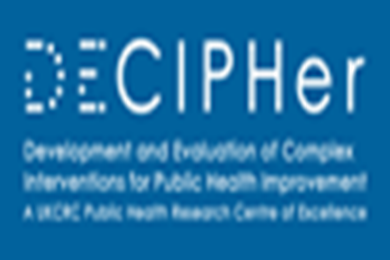 Practitioner understanding of RA
RA based on a set of core values which = secure base on for relationships with families:
Being person-led
Inclusive
Empathetic
Partnership-based
Empowering
Non-judgemental 
Democratic 

‘core principles, about being person led & really building a relationship with a person’ FGP,
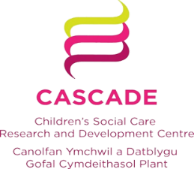 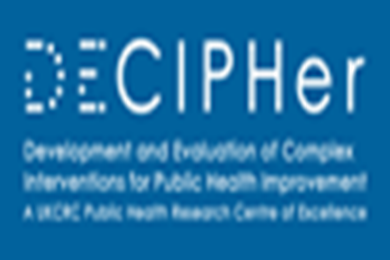 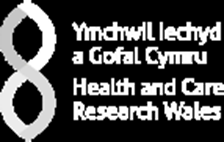 How?
Restorative skills/tools: Translate restorative values into practice
Restorative questions engender careful listening, good communication, sharing of experiences, empathy & understanding, collaborative identification of family need, setting the goals & considering how to achieve them 

    ‘that first question, “can you tell me what’s happening”, and then moving through, I’m always conscious of always moving through that process of what’s happening, how are you thinking or feeling about that, is that having an impact on them, is it having an impact on the wider family, wider community, and what do they need to move forward from that, and start the planning and look at how they can change and what needs to be in place.’
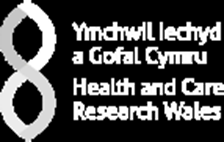 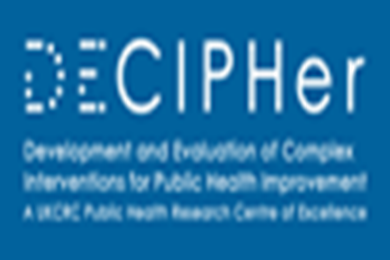 Perceptions RA impact on service provision
Generates whole family approach: RA value: Inclusivity
‘It could be friends, maybe it’s relatives. Whoever they deem as their family unit would be who we would work with…. the small child who wants to talk to us, their perspective on what the problems are is as valued as mum’s. It may be very different, from a different angle, but nevertheless it’s to be heard, respected and integrated into our picture of things.’ FGP
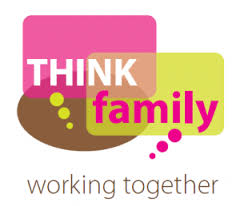 Supports strengths-based questioning practice: RA values democracy and trust: ‘they’re the experts, they know what’s going on, they know how best to keep, (pause) usually the families we work with know how best to keep the kids safe. They know how best to meet their needs. They know how best to manage risk…. if we have a different perspective about that, their perspective is still valid. We do a lot of reflection about why they might think a certain way.’
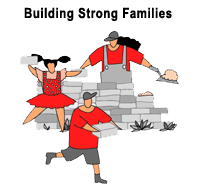 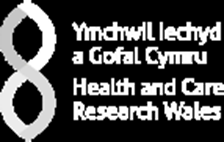 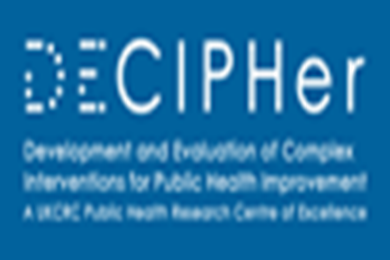 Change mechanisms embedded within RA.1. Motivational practice: Understanding of the effect of situations and challenges on others:.2. Solution Focused Therapy:  Practitioners act as a ‘sounding board’  on which families can explore their own routes for change3. Social modelling: ‘they start to mirror the way you’re working. Parents can see how things are happening and rather than screaming and shouting at their kids, they might kind of think: “Ah I saw how they did it and they got a response and normally I don’t get a response.’ FGP
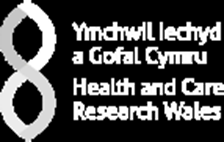 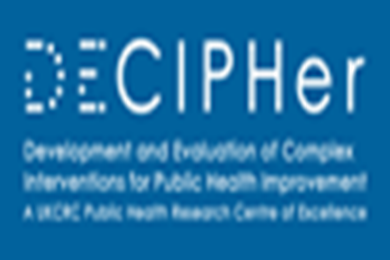 Comparison with other methods of social care delivery
‘Before it’s was “ok, so we’re going to go in. We’re going to find what’s going on and then we’re going to tell them what, kind of, to do.’ [Restorative approach ] it’s working with the family to explore what’s happening so we can come up with the solutions together.’ FGP

Felt that time pressures of statutory social work prevented gaining detailed understanding of the family, their situations or a feeling of working together 

‘never had 6 weeks, you know, to spend with the family [assessment] …… often I’ve done a 7- day assessment and I’ve gone back and said “this is what you need to do.” It wasn’t so much that “what do you need, how can I help you?” I’ve always had to tell them, so it’s different, it’s quite different, I didn’t like working that way; it’s quite controlling.’ FGP
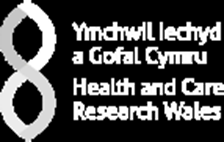 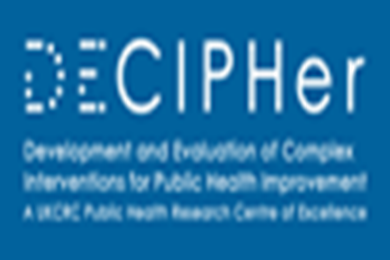 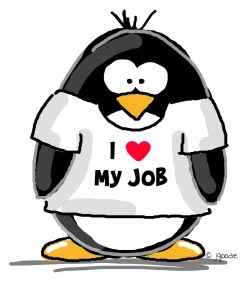 Effects at agency level
‘There’s high expectation with staff as there is with the families, in that they get a lot of support, they get a lot of challenges as well, and are empowered, that’s the idea. So they work restoratively, but they should be treated restoratively also. Because if it doesn’t run through the agency you’re teaching something different then aren’t you.’ 

‘we try and walk the walk in the office as well as with the families’. 

 ‘when I was in Local Authority I’d come back from a visit, like, and I’d just get back on with it, barely look up kind of thing. Whereas here, you’d never come back from a visit without somebody going: “Oh how did it go, how’s that mum doing now? “
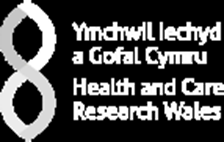 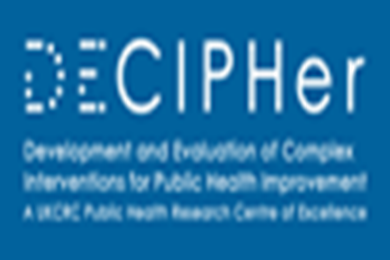 Delivery and receipt of family support services using a Restorative Approach
Nominally 6 weeks: often longer due to use of a whole-family approach
Assessments seen and described as opportunities to spend time with families 
Every visit began with general enquiries about each family member, similar to the ‘checking in’ of restorative circles
Informal language ‘what’s going on’ , ‘ how was it for you ‘
Family information used to write a ‘family story’ from the family perspective
Positive restorative language, active listening, little interruption and no challenging of family accounts 
Praise for achievements  or positive actions 
Focus on identifying family needs and goals, ‘What do you guys need to make life easier?’
Quick gains 
Tools seen: Cards used to draw family or family member opinion out
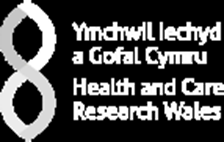 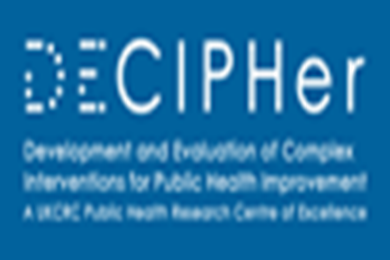 Assessment
Sustained use of Whole Family Approach: Rationale explained to one family including generating ‘family story’ 

Can include anyone important to family: plans to meet family members individually as well as a unit

Effort to engage reluctant members observed: ‘they’ve chosen to stick around and sort of be around and doing odd jobs in the vicinity, they can hear everything that’s being said and being talked about. And in a way, they’re just as engaged in the process because they can still, they’re still part of it, they’re still part of the engagement even if they’re not the ones talking. So you’ve got this outer layer of people who are around in the house, who are quite significant. I think about it in layers and sometimes I think ‘well these people have, kind of, at least they’ve managed to suss me out as a person, at least they’ve listened to me, kind of, chatting to their mum or they kind of know who I am, and maybe build a little bit of trust. …..there’s some connection. ‘’FGP
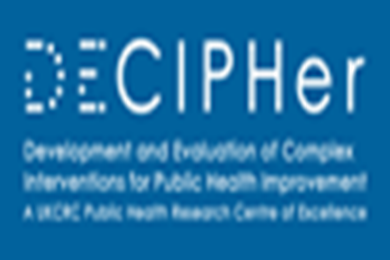 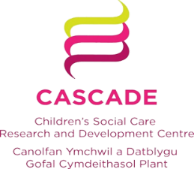 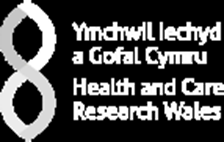 Panel Meeting and Goal Setting
Described as a ‘getting together’ of all involved to plan necessary action

Great importance placed on the family taking part.

Family story central to meeting
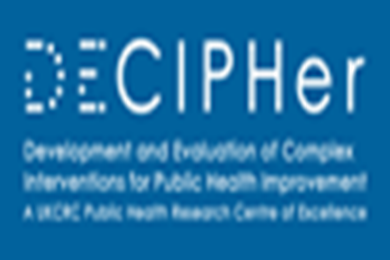 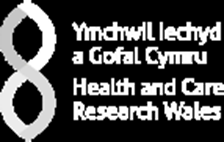 Progress review and service monitoring
Family use of wider services and  resources ( if needed) 

Although practitioners talk of ‘stepping back’ visits still appeared very important:  not just to monitor & co-ordinate services, but as sustained family support

Restorative questions used to explore ongoing family situation, experiences of service use, subsequent feelings and intentions, discussion of how to address barriers

Further evidence that service use is embedded in RA and seen as a co-production
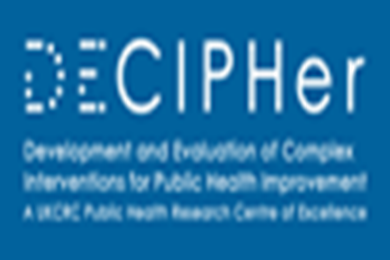 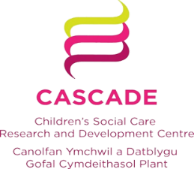 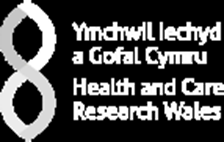 Example
Review meeting: Mum questioned if family needed all suggested help as practitioner had helped her ‘kick a few demon’s into touch’ and give up substances . 

Consequently many problems had been addressed and ‘bad’ family days now felt like normal family life. 

Practitioner listened to rationale, praised mum’s progress and commented on how well she had sorted herself out. They reviewed the current situation for each family member. 

Family conflict decreased so FGC referral cancelled. 
One daughter not yet accessed job advice, decided this would be completed: plan to achieve this made. 
Addressed focus child ‘pulling sickies,’. 
Agreed that the case would be closed once the careers advice was gained.
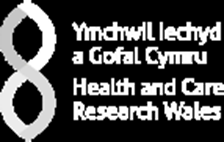 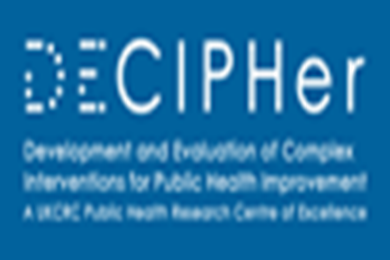 Conclusions
Fair, empathetic, non-judgemental, inclusive, flexible principles and associated practice engendered by using RA  mirrors those found in wider restorative practice

RA  promotes good communication, active listening and use of WFA

RA  generates use of relationship-focused, strengths-based, inclusive approaches

These generate trust and enables collaborative work to identify and address goals, despite the indications of power imbalance still inevitably evident. 

RA weaves other evidence–based techniques: motivational interviewing; solution-focused therapy and social modelling into the process of service delivery 

RA adds to the concept of strengths-based practice as it sets underlying principles, techniques and skills into a flexible, systematic, adaptive process of family support service delivery that encompasses assessment, finding solution and setting goals .
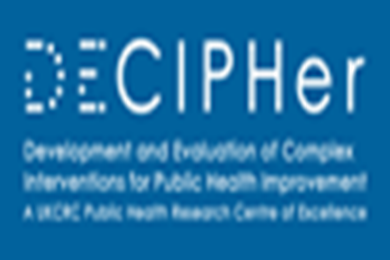 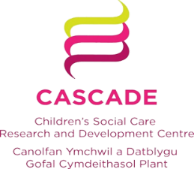 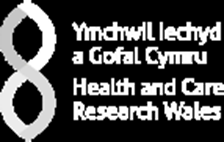 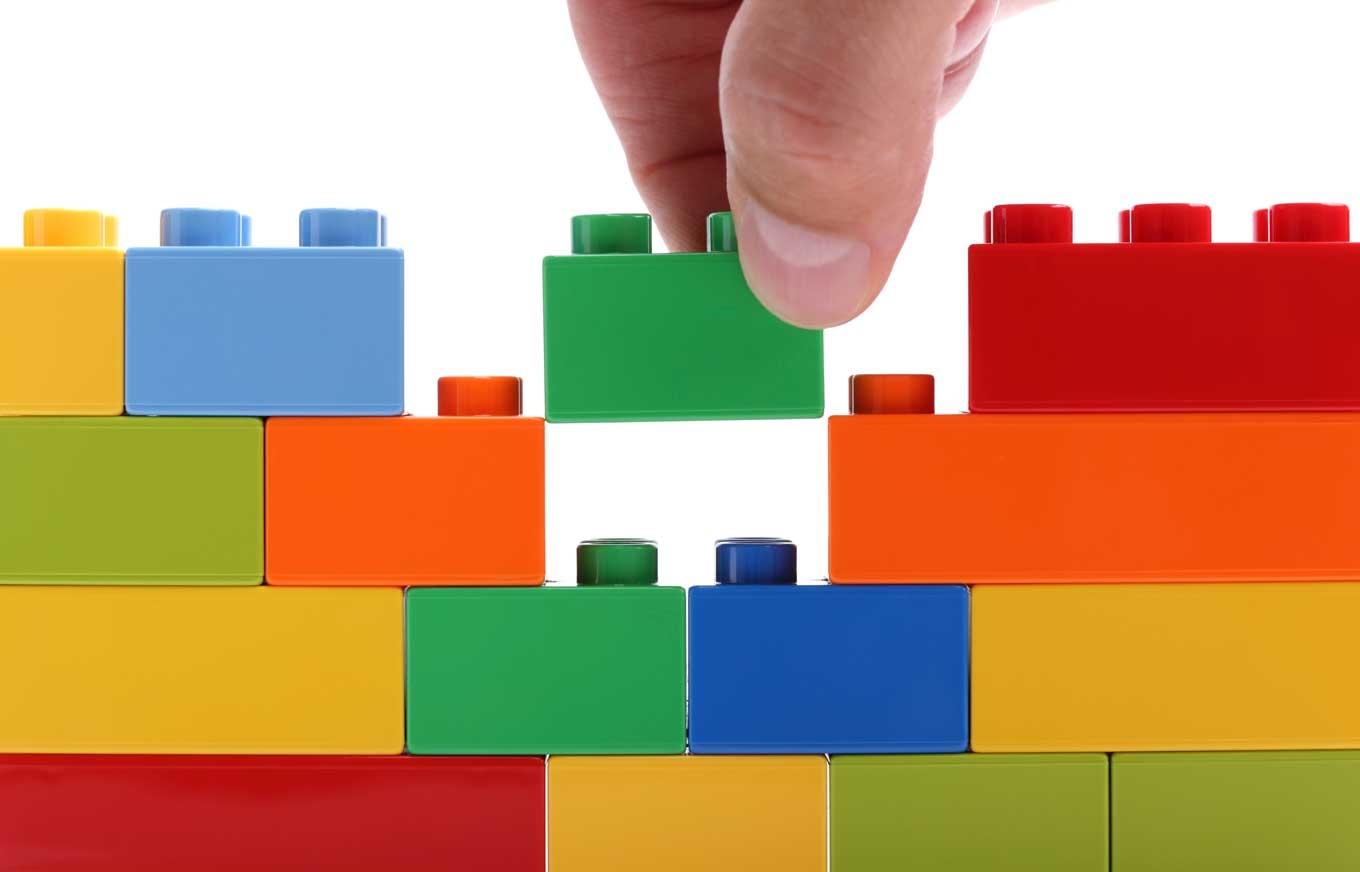 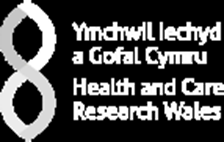 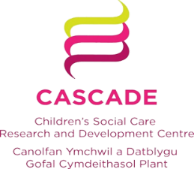 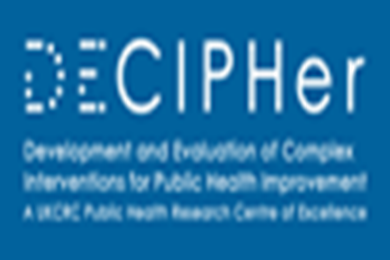 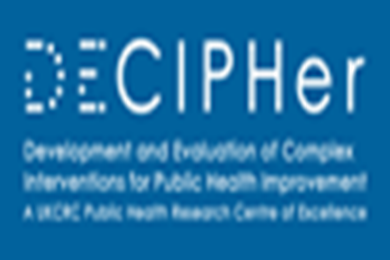 Comparing use of  RA with family  services without
Study Aims
Identify, describe and map family delivery approaches and techniques used in LA Family First programmes across Wales 

To explore family service delivery and receipt in two LAs meeting FF guidelines on service delivery to differing extents

To assess whether/how embedding family services in RA changes service delivery and receipt  and if it promotes use of relationship based practice, strengths based practice and a Whole family approach 

To inform best practice in family service delivery
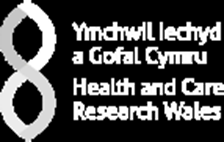 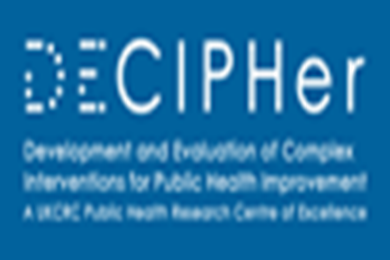 Method
Phase 1: Analysis LA FF Action Plans; survey FF managers and staff; interviews with managers of FF agencies of 20 Welsh Local Authorities.
Phase 2: Case studies of family service delivery in two authorities not using RA as a service delivery framework. Data : Interviews with TAF managers (n =4); Focus groups with TAF teams (n= 4); Interviews with families using Families First in each of the 2 authorities (n= 22, 11 in each LA); 
Phase 3: Case study of family service delivery in one LA using a RA framework. Data: Interview with a LA representative involved in extension of the RA to FF (n = 1); Focus group with TAF management (n= 1) and staff (participants = 10); Interviews with families using FF services (n = 10).
Phases 2 & 3 Measures of family communication, cohesion, conflict and independence at referral, three and nine months later in all three LAs
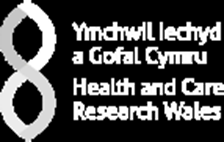 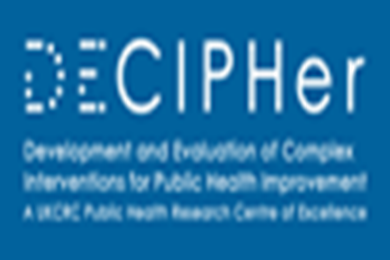 Phase 1
4 LAs pre-existing infrastructures/delivery methods aligned with FF

‘It was an evolution not a revolution and I think that our journey must has probably been a 12 year journey on this route, so Families first coming in didn’t kick start anything. It just helped to reaffirm and lever what we needed to do’ 

6 LAs believed existing services had met local need but needed to develop better inter-agency integration and adopt a family focus

4 LAs found the new model so different they made extensive changes ‘bit the bullet right from the outset…decided to decommission all services’  

Remainder  took middle line: retained some services, decommissioned others and appointed new ones to fill resultant gaps
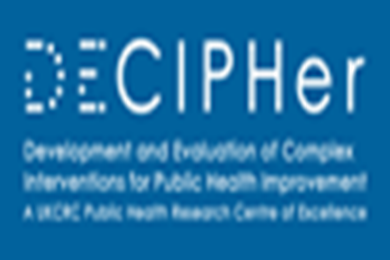 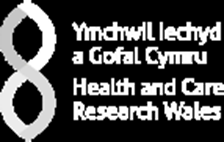 Plans  for strengths based, relationship based practice & RA
Wide but not universal adoption of SBP
Less use of RBP (recognition of importance but less evidence of adoption)
Two LAs adopted RA holistically (all family practitioners/key workers trained). 
LAs categorisation
Authorities still developing, adopting or embedding FF principles and model
Authorities close to or providing services in line with programme guidance
Authorities delivering services in line with programme guidance and embedded in RA. 
One authority from each category took part in phases 2 or 3 of the project.
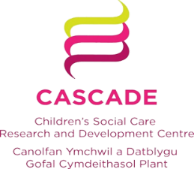 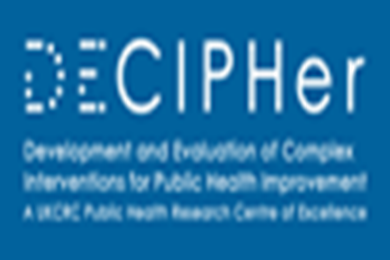 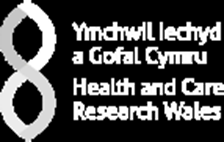 Local Authority Case studies
All Family Practitioner Teams developed around TAF models.

Partner agencies varied to meet local needs. Common links with agencies such as Action for Children, Barnardo’s, & Tros Gynnal Plant, local schools & Flying Start

Different criteria for service qualification: 

Age of child/young person: LA1 0-18; LA2, 0 – 25; LA3 0 -18 (unless vulnerable young person in which case the higher age was 25). 

Family needs:  LA1 = 1+ , LA2 = 2+, LA3:  input from 4 or more agencies needed. 

NB: FPs & TMs see this as increasingly out of date. Less work with families  at early stage of need more with families with complex needs, often at edge of CS referral.
.
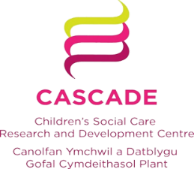 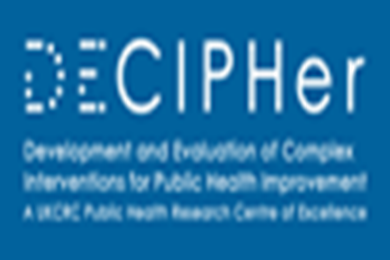 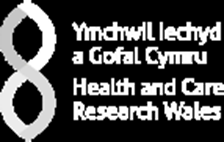 Service Delivery: referral, assessment, TAF meeting, service use, progress­ review, case closure
LA1 
No waiting list: concern this may see families receiving no support a during a time of need. 
Senior practitioner conducts initial ‘holistic’ assessment. Practitioner makes full assessment over one to two months.
MA TAF meeting to develop plan of family goals & how to achieve them. Families encouraged to attend these. ‘the offer is always there for them – ideally we want them to be part of it.  We do it at 6 to 8 weeks because a lot of those families – the thought of even walking into a room full of professionals is quite daunting and terrifying for them so that’s why we have that nice build up to that … that works quite well….they are involved throughout the whole process & I think that is one of the strengths of the TAF is because participation is built up through the sort of whole structure …….they’re expected to attend,  if they want to attend they feed into that ‘
Families access wider services and work with practitioner to meet agreed goals.
 Reviews of family progress take place in monthly multi-agency meetings.
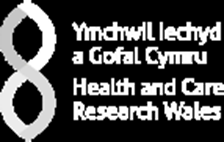 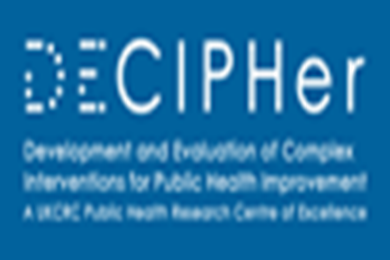 LA2
Initial contact within two days of referral; assessment within next ten. 
After assessment TAF meeting to set the family plan, no mention of family participation. 
Families work with the TAF team & wider agencies to achieve goals. Service exit is planned within the next three months. Emphasis on the time limited nature of the process. 
Overall process aims to offer support to families and set goals quickly with an overall awareness of a finite end . This approach also hopes to reduce service dependency
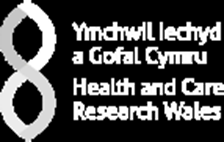 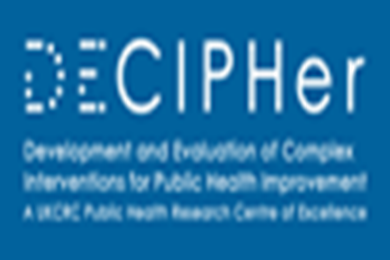 LA3
Referral telephone line is staffed by TAF team so all contact is with practitioners. 
Practitioners see it as part of RA to help non-qualifying families access resources if: 
‘They’re not ready for straight forward signposting…..they need a conversation, they need that like restorative bit of work done,  meet with the family have a conversation. We are then able to see where they at in terms, how able they are to meet their own needs’ FGP.
Practitioner visits home to begin assessment. Nominally 6 weeks but often  longer. 
Assessment information compiles a ‘family story’ from the family perspective. Once approved by the family, these are used at the TAF meeting. Great importance placed on families taking part in and making active contribution to these meetings. 
In next phase family use wider services/resources. Practitioners monitor and co-ordinate services use, and visit the family to support them.
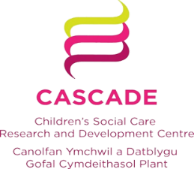 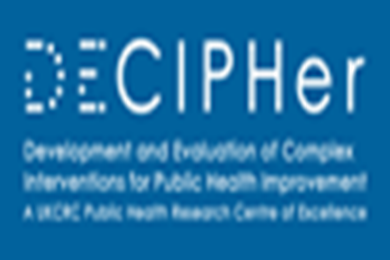 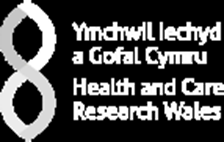 Family focused and WFA approaches
Practitioner/team manager perspective
Wide understanding of family focus: ‘Putting the family in the centre of everything’ (Family Practitioner, LA2). 
Subtle differences in interpretation of WFA
Family perspectives
Family descriptions of service receipt were searched for evidence of a whole family approach. A continuum ranging from ’none’  to ‘some extent’ to ‘yes’ emerged and was applied to each account,
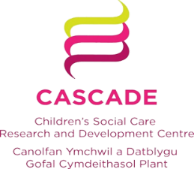 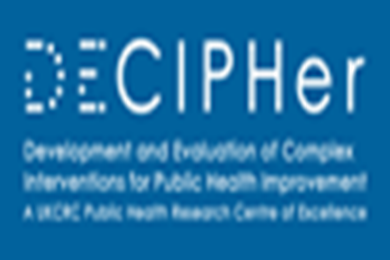 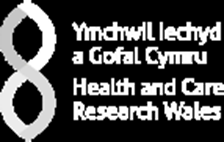 LA1
Practitioners: Recognised need to work with families as individuals and as a unit 
‘I am working with the young person and [the FP] with the mum, um or mum and dad. We will then set a date and we will do a family session, in the home or here, where we discuss different things & I can advocate for the young person and [FP] for the parents.’.
Families: Accounts suggest only 2 families experienced a WFA. Nine families placed in ‘to some effect’ construct as practitioner worked with % of family.
‘they’re doing a lot more this time, than the first time, because they’re a lot more involved with the family as well. My daughter for example, has been on an activity thing, on the holidays. …… I had a letter, I had a phone call from the practitioner saying would she like to go on it. She happened to be in at the time and I asked her, and yes. Umm, and that was it.(LA1:1)
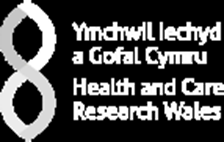 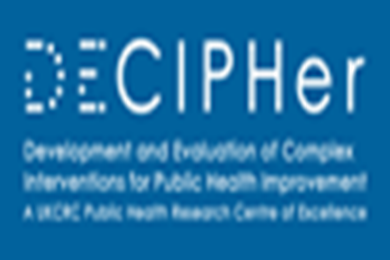 LA2
Practitioners: defined WFA  as talking to all family members or identifying the needs of different family members ‘on numerous occasions I’ve gone in for the child but ended up working prolifically with the parent for other issues such as debt, yeah, benefits, welfare, housing, all sorts.’ 
2 families received WFA
6 placed in ‘to some extent’ category:  E.G: Despite FP effort some members of one refused to engage due to poor experiences with children’s/health services. FP used WFA as much as possible ‘We talked about the lack of support of eldest son’s school. We have talked the lack of support that I’ve had off my mental health social workers, adult social services. We have talked about the bullying and the humiliation in the hospital that I get, and how they treat my children as well. We have talked about general schooling, about attendance, doctors’ appointments and yeah, we have talked quite a lot about a lot of things.’ (Mum LA2:6)
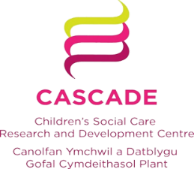 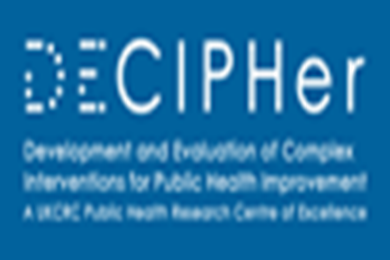 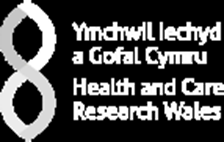 LA2 ( continued)
3 placed in ‘no’ category. service remained focused on the individual who had triggered referral. No attempts to identify needs of other family needs or address difficulties at the  family level.
‘ has X talked to you, or the school, or anybody really about like what kind of support you need for you? I… Well no I don’t think they have. I mean the school well the school haven’t said anything, nothing at all. 	Have you explored with the FP the impact it’s having on you as a person, not you as mum? Umm I can’t remember, I don’t think we’d spoken about that personally (LA2:7)
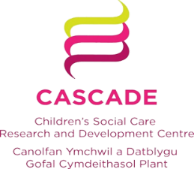 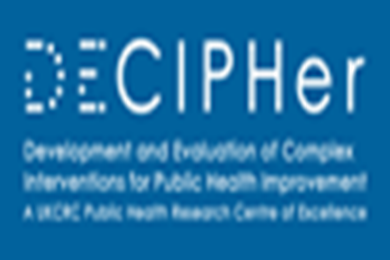 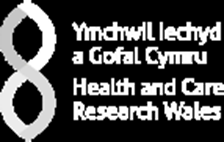 LA3
Practitioners recognised need to talk with as many family members as possible. 
Described how that gained greater insight & understanding of families worked with 
Families: 4 placed in ‘to some extent’. Main limitation – little work at the family  level. 
6 received WFA: practitioners worked individually & with all family members, & at family level - ‘family stories’; collective family discussion of using FGC; meetings in which parents asked about each family member in turn; family mediation ‘P1. sat down with us first, & then he got the boys involved. He was very helpful in every shape & form. He was there to do. P2: That’s what I mean, it did get a bit, you know [too much?] yeah, from time to time. There was a lot of shouting and blaming and arguing, even in here. He was very professional about it, he tried to explain to the boys how we were, and to us, how the boys feel and things like that. P1: He wasn’t intimidating at all,…he was like a one-to-one a pleasant person (Parents LA3:4)
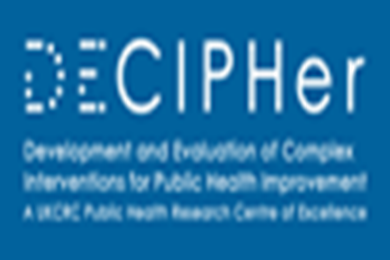 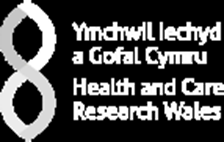 Relationship based practice
All teams recognised importance of practitioner/family relationships in engaging families & exploring/meeting family need.  Linked RBP to non-judgement, honesty, trustworthiness, practical, available, responsive, reliable, 
Longer assessments in LA1 & 3.  LA3 believe assessment needs positive relationships with as many family members as possible, and believe this takes time. LA 1 & 3 experiences shows more information shared when families know practitioners better. 
In LA2 some similar beliefs ‘I had a family and I had a good relationship with them. It was a child report behaviour and one day I went over to see the mother, and I said “what’s the matter with you, you don’t seem well.” And she said: “I’m being abused”. But I wouldn’t have got that unless I had the relationship I did have with them’
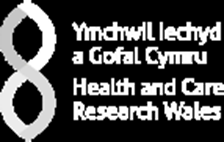 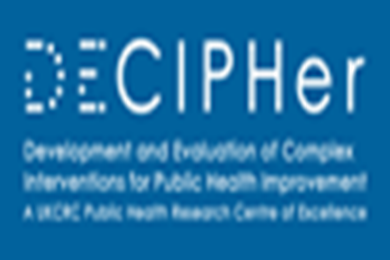 Families
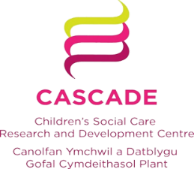 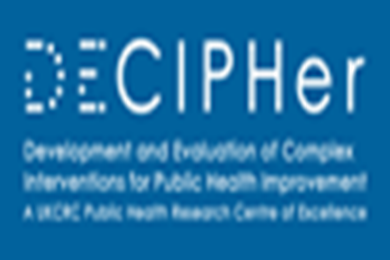 Strengths-Based Practice
Evidence of affiliation to SBP given by practitioners in all authorities,
LA1 ‘we’ve been given things like solution focused training, which shows you how to keep things very positive & focus on the things that are working instead of things that are not working and trying to boost the positives in families’ (Practitioner). 
LA2 ‘we’re empowering them for them to decide what their needs are (general agreement) and empowering them then to meet those needs ‘(Practitioner); 
LA3 practitioners displayed commitment to strengths-based practice when expressing their faith in parental expertise and willingness to question their own views when they differed from families
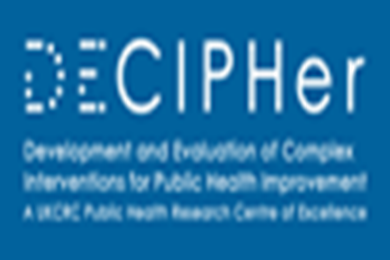 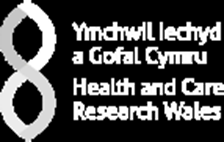 Family experiences of SBP varied. 2 accounts suggest use. 
‘encouraged me, you know, a bit to be like ‘no this has got to be done’. You know? The only way that this is going to work is if it comes from me. I mean, the [FP] could have come up here, spoken to me for an hour about strategies, and then if I didn’t put them in place, what’s the point, innit? It was my place to put these structures.’ (LA1:3)   
Others had different experiences. 
Two fathers talked of being told what the family needed 'once they let you know what help you need'(LA1:10) rather than collaborating in goal setting or solution processes
One mother was critical of a gentle ‘nothing too much trouble’ approach because it failed to motivate her to become independent.
LA1
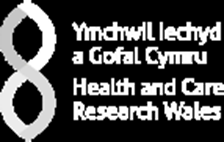 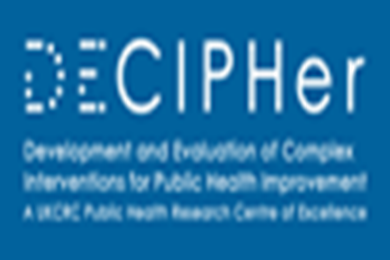 LA2
Little reference to SBP but 5 parents felt their views had been valued and they felt free to disagree with practitioner opinion.
 
One description of initial approach being doing things ‘for’ the family (poor family/  educational authority relationship. FP worked to improve this and then encouraged Mum her to manage interactions herself. 

In 5 parents could not describe practice as practitioners –after assessment – FP  solely worked with family children at schools 

One family appeared very dependent on their TAF practitioner 
‘I can always phone her up and she’ll…Is that important? Yeah I think it is, to have someone you know like if I, I go into a meltdown mode if I, like the council letters …..I go into like a total, I’m not very good with that sort of stuff. So you tend to get a little bit panicky about it: I do suffer with that in any case. Do you? Yeah. She’ll say right come on I will phone up now, give me the number ( LA2:11)
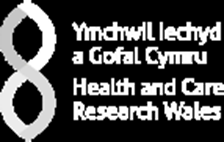 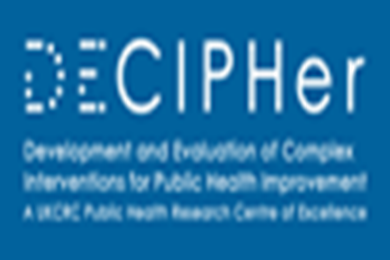 LA3
All families described how practitioners had helped them recognise the strengths that lay in the family. 

‘you think oh it’s me, I’ve messed everything up, I am no good.. to have someone go oh well actually hang on, and repeat things back to you it’s sort of oh yeah ok so. Does it make you feel better about yourself, repeating the good things? Yeah because when you’re in the middle of everything it’s very hard to see outside of the problems so to have someone sort of say well hang on you’ve dealt with this, this, this and you’ve done that. That’s giving you like, making you give yourself a pat on the back as well? Yes.’LA3:9.
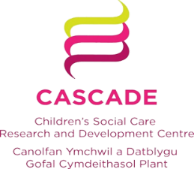 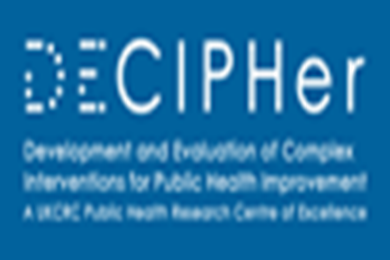 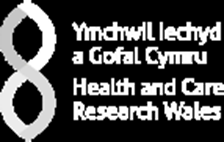 Families attitudes post-service use
Vast majority were positive and willing to use services again 
LA1  ‘It is a life-line,’(LA1:6’)’  ; ‘’I will just be sorry to see them go, I will. Because of the support, you know. It’s been so helpful to all of us. To see them go, it’ll be quite upsetting’ (LA1:8).     
LA2: ‘I’d love to work with her forever to be honest, to have her in my corner when I needed her.’  
kind and friendly, non-judgemental . Can fully trust them.  Doesn’t think there is much they haven’t done. Would recommend the family practitioners to anyone’ (LA2:4 field notes)
LA3 ‘ I couldn’t ask for anybody better really. He is cracking he is. He is a really good people person. I can’t imagine him having any problems whatsoever because he is so positive and upbeat and yeah.(LA3:7)’ 
‘
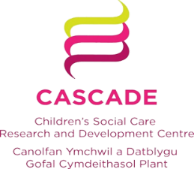 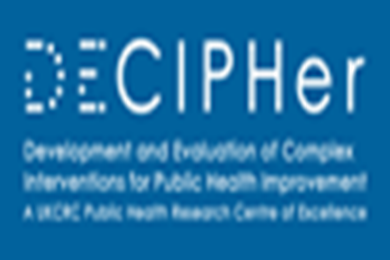 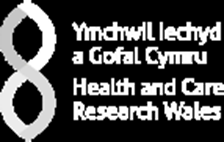 LA1: All needs not recognised or met; some experience of authoritarian or laissez faire attitudes
LA2: 3 Instances of all needs not recognised and still affecting family dynamics ‘I dread picking [focus child] up, dread picking her up from school because I don’t know what they’re going to say [tearful] So you’re still actually suffering anxiety? Yes, terrible with that anxiety I am. And have you got anywhere that you can go for that, I know you’ve got your mum? No. Nowhere.’(LA2:7). Negative attitudes post use ‘they are not helping, [focus child] is not helping himself. In a way, I can see what they mean, he is not helping himself but I don’t really want anyone to give up on my child either’ (LA2:8). 
LA3: All families who worked with LA3 were positive about their practitioner and the positive impact of service use on families. But comment that service should be early on when a family is beginning to face challenges and struggle.
Problems and challenges
‘
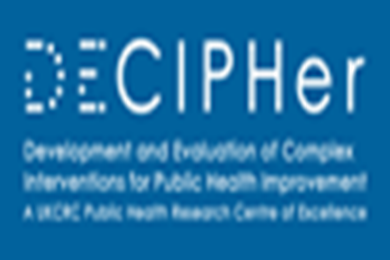 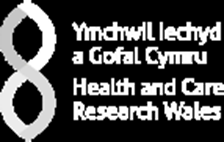 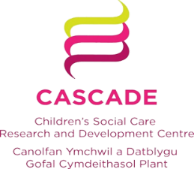 Quantitative findings
Knowledge of RA led to expectation that its use could have positive impact on family behaviours and dynamics. 

Family conflict, independence, cohesion, expressiveness were measured before, 3 months & 9 months after service use began. No significant changes in total sample
‘
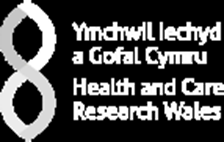 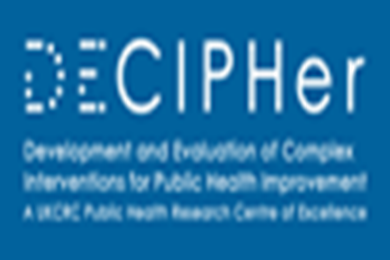 Family conflict
‘
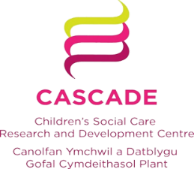 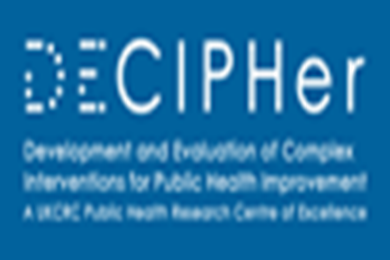 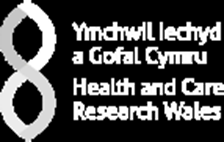 Family Independence
‘
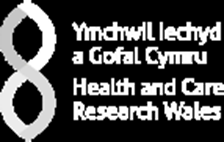 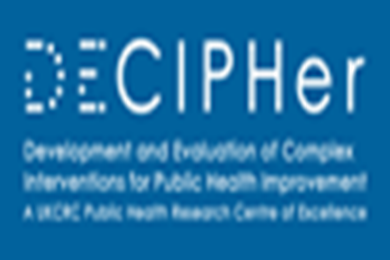 Conclusions
RA promotes fair, empathetic, non-judgemental, inclusive, flexible approaches which are valued & lead to better relationships between practitioners & families

RA  promotes good communication, active listening and use of WFA

RA  promotes relationship & strengths-based, inclusive approaches

These generate trust and enables collaborative work to identify and address goals,

RA weaves motivational interviewing; solution-focused therapy and social modelling into service delivery 

More sustained use of SBP has more positive effect on family independence

RA in FSP associated with reducing family conflict
‘
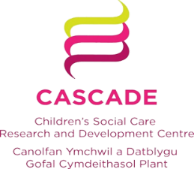 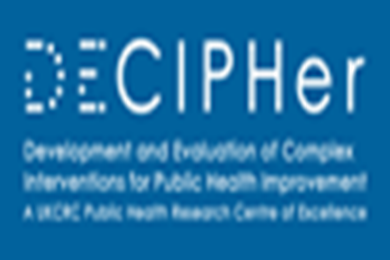 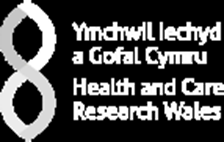